Ch 7 NotesAtomic Structure
AP Chemistry
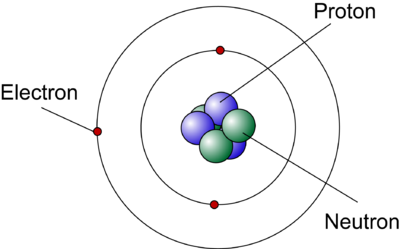 The Electromagnetic Spectrum
Wavelength and Frequency
The wavelength of a wave is the distance between successive peaks or troughs on the wave.  It is measured in units of meters.
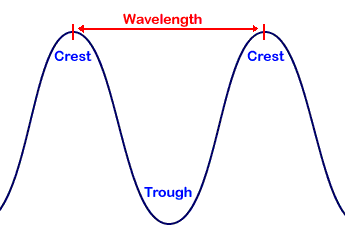 The frequency of a wave is a count of how many waves pass through a given point in one second.  It is measured in units of Hertz.
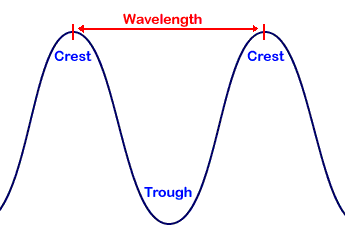 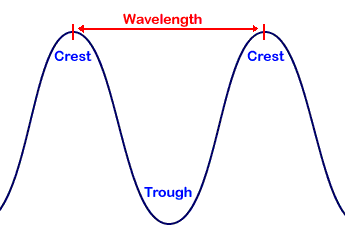 The Speed of Light
All electromagnetic radiation travels at the same speed (the speed of light).

The speed of light is equal 				     to 3.00 x 108 m/s.

This is the same as 				     186,000 miles per second!
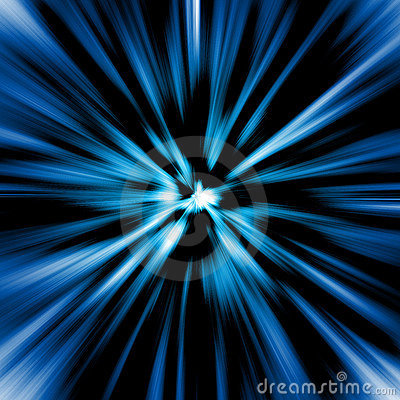 THE LARGER THE WAVELENGTH THE SMALLER THE FREQUENCY
c = ln
c = speed of light = 3.00 x 108 m/s
= “lambda” = wavelength (units of meters)
n = “nu” = frequency (units of Hertz (s-1))
Energy of Electromagnetic Radiation
The longer the wavelength of the wave, the lower its frequency and the lower its energy.
		E = hn	E = energy (Joules)
				h = Planck’s constant = 6.63 x 10-34 Js
				n = frequency (Hertz)
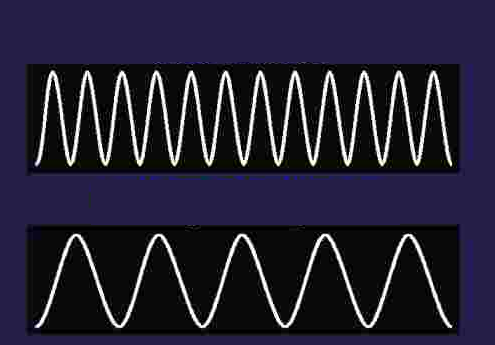 Shorter wavelength = higher energy
Longer wavelength = lower energy
The Photoelectric Effect
The photoelectric effect is when light strikes the surface of a metal, electrons are emitted.
For this to be observed, light must strike with a minimum frequency (energy) called the threshold frequency.  
Resulted in the concept of 		   “quanta” small discreet 		           quantities of energy can 				    be absorbed or released by atoms.		
Particles of light are called photons.
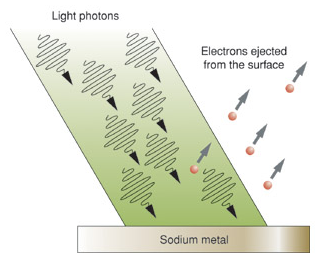 Duality of Light
Light exhibits both wave and particle properties





Does all matter exhibit wave properties?
Louis DeBroglie says YES.
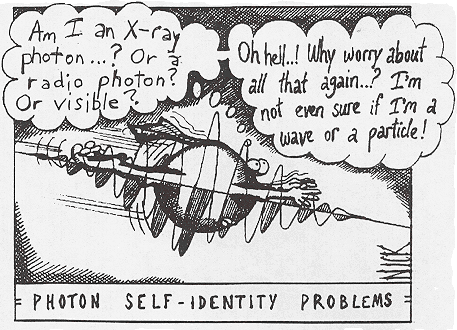 DeBroglie Equation
Derivation:
	Eqn 1	c=ln
	Eqn 2 	E = mc2 
    Eqn 3	E = hn
Combining eqn 1 and 3:
Combining the eqn above and Eqn 2
For any particle, substitute c for velocity v to get deBroglie’s equation
If the mass is big, the wavelength is small…
Electrons travel in waves
Diffraction occurs when light is scattered into a regular array of points.
A diffraction pattern can only			         be explained in terms of 		                      the constructive and                           destructive interference                                     of waves
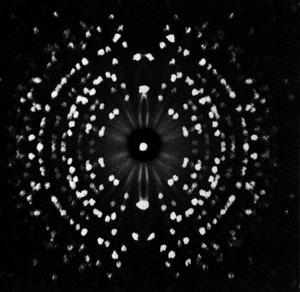 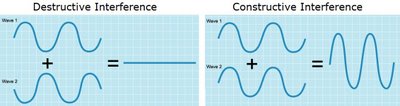 Electrons exhibit diffraction patterns!
The Bohr Model of the Atom
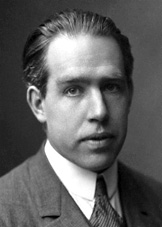 Niels Bohr was a Danish physicist and               a student of Rutherford.  He wanted                    to determine the arrangement of            electrons around the nucleus.
Bohr studied the light that could be absorbed or released by atoms.
He found that only specific wavelengths of light could be emitted by each different type of atom.
When an atom absorbs energy, it causes electrons to move further from the nucleus (excited state).
When those electrons fall back to a position closer to the nucleus (ground state), energy is emitted in the form of electromagnetic radiation.
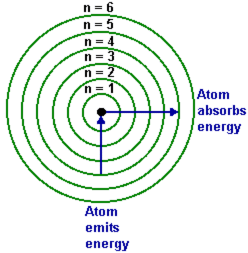 The wavelength of light released depends upon the distance the electron moved.

Because only particular wavelengths of light were released, Bohr determined that electrons can only be found at specific distances from the nucleus.  He called these locations “energy levels”.
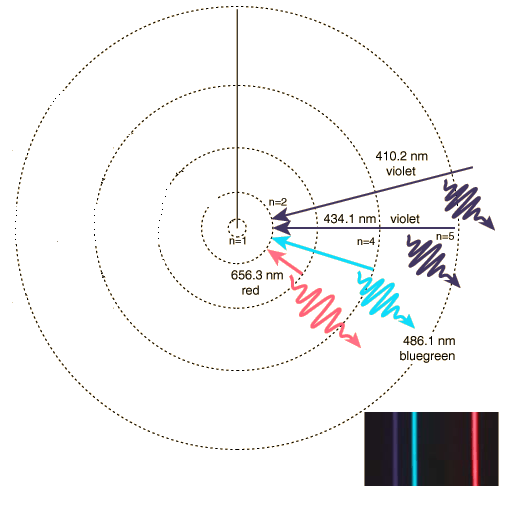 Atomic Emission Spectrum
An atomic emission spectrum shows the colors of light that a particular element can released when its electrons are excited.
Each element has its own unique spectrum.
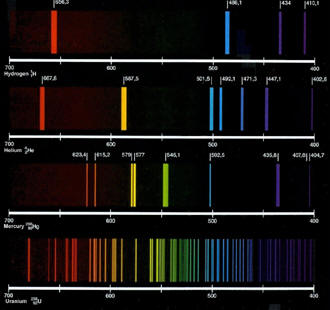 Hydrogen


Helium


Mercury


Uranium
Calculating energy transitions in the Hydrogen atom
To calculate the energy of an electron in energy level “n”
To calculate the energy absorbed or released by the atom
DE = energy of the photon
If DE is negative, energy was released by the atom.  If DE is positive, energy is absorbed by the atom.
Uses of Atomic Emission Spectra
Chemists and physicists use atomic emission spectra to study the composition of unknown substances.

It is also used in astronomy                                and remote sensing to                         determine the composition                                 of stars.
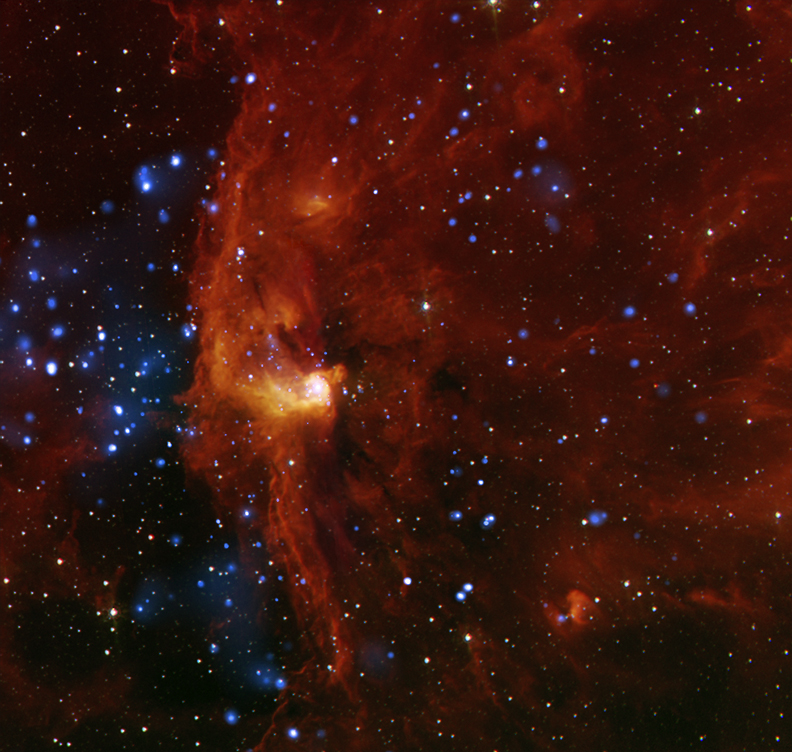